Leicestershire County Council
Measure and Improve
In God we trust, all others must bring data. - W. Edwards Deming 

If you can't measure it, you can't improve it. - Peter Drucker
Stuart Beale
stuart.beale@leics.gov.uk
Our Journey
One of only two County Councils to achieve 4 stars
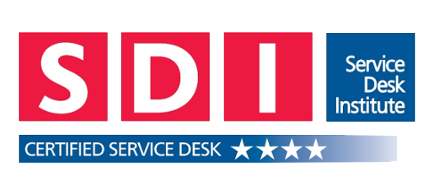 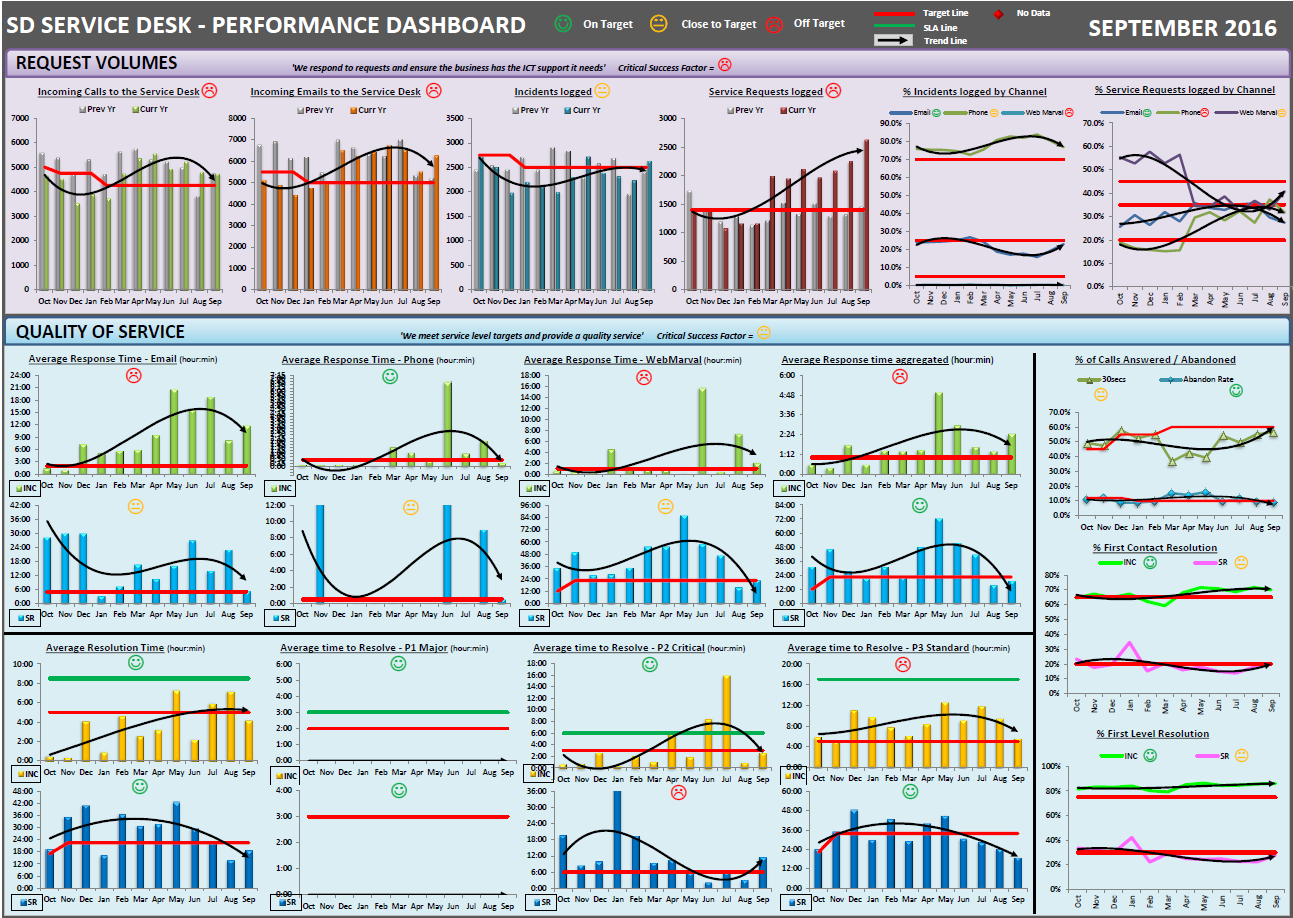 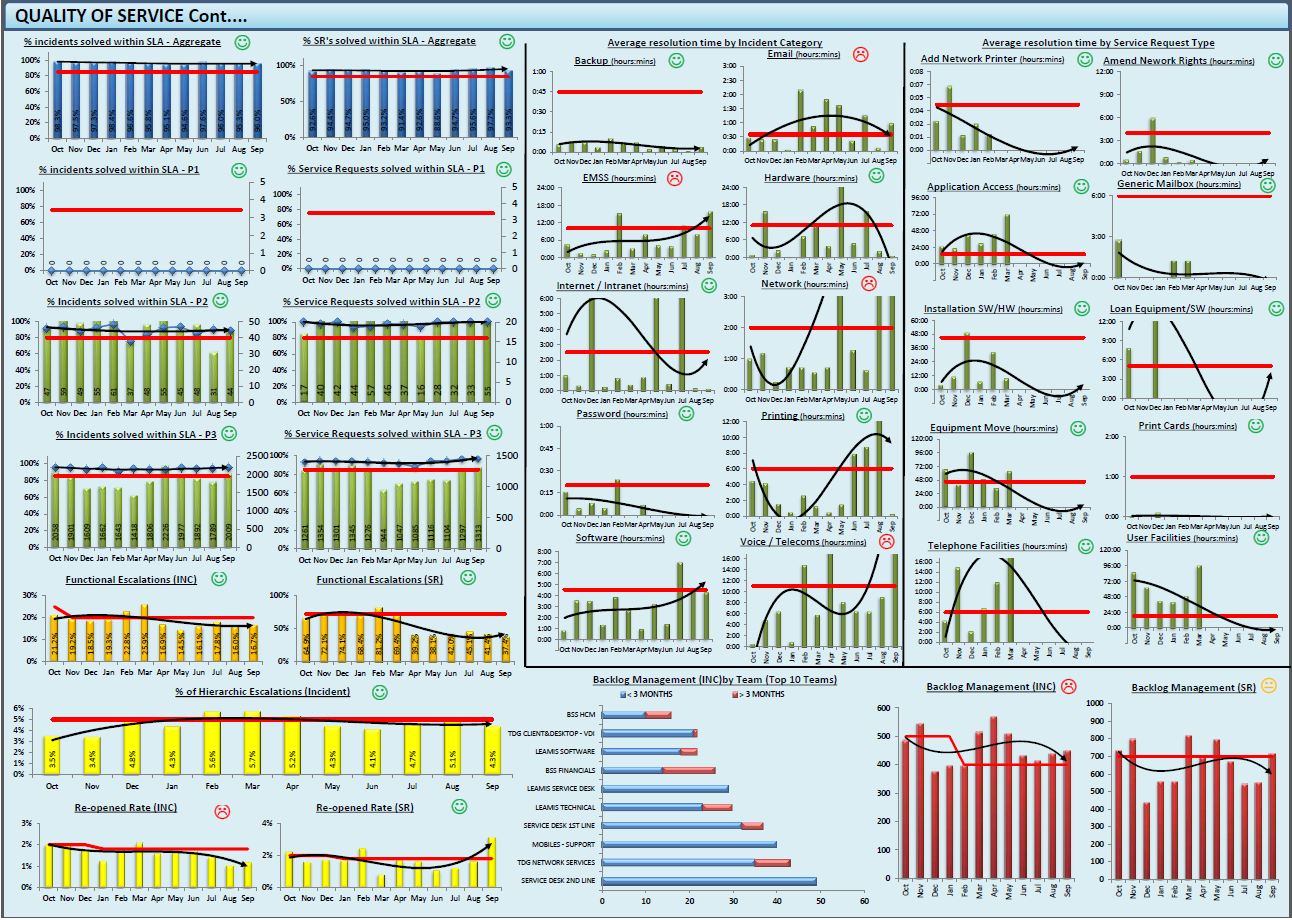 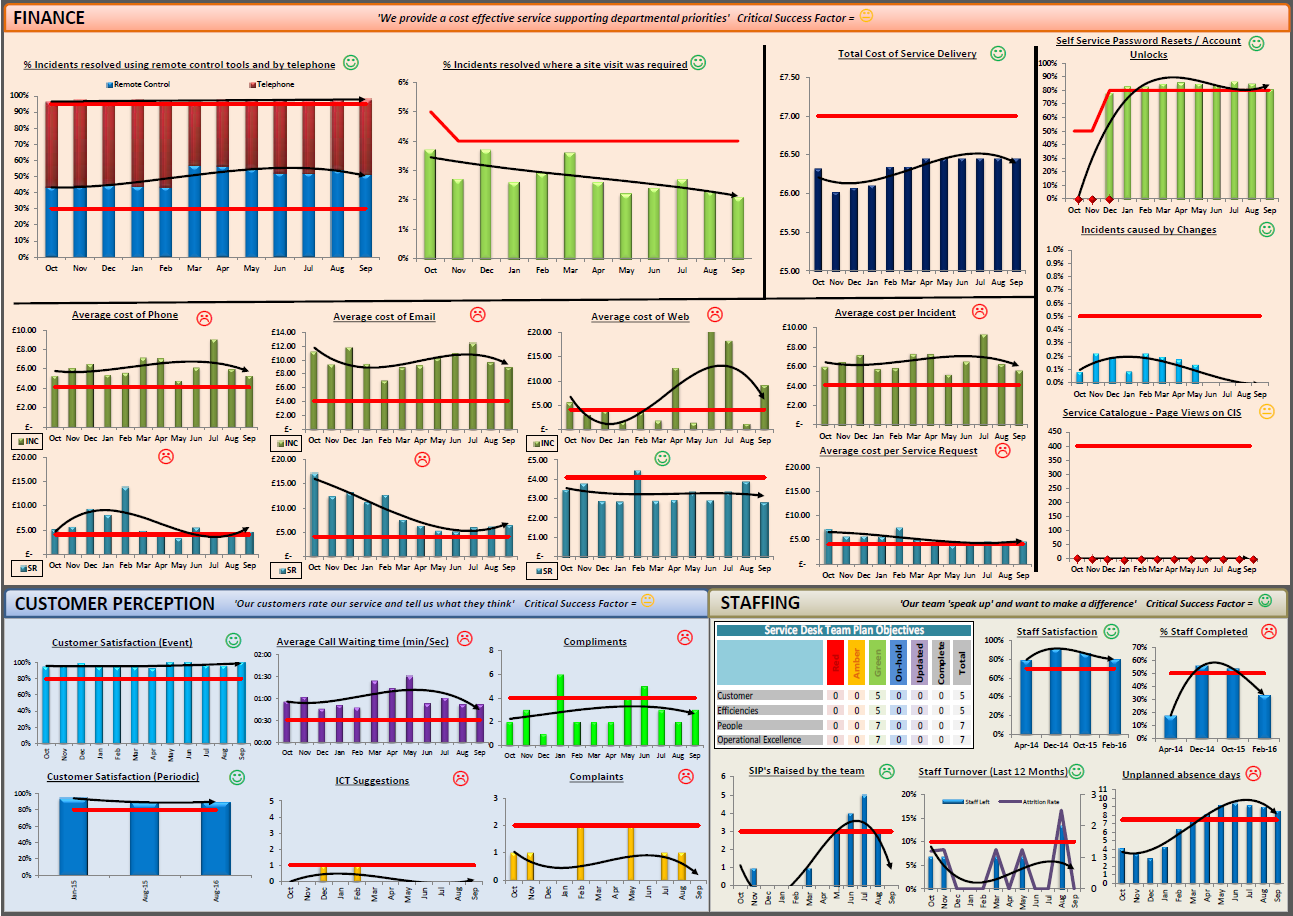 Result

Consistent request results
Improvement to quality service
Improvement to agent skills

Clear evidence of what is good and what is bad
What Next?

Reduce contacts to the Service Desk by 50%
12000 a month to 6000 a month

Reduce head count on the Service Desk by 20% full time equivalents
Get rid of two posts

Improve overall service quality
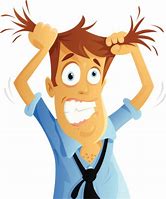 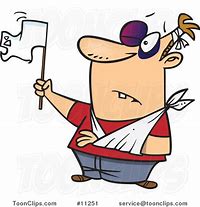 Results:

Contacts at 7000

SD headcount from 12 to 9 (plus apprentice)

Customer Satisfaction from 80% to 95%
Rethink Needed:

SDI considerations (never get 5 stars)
Austerity – SDI cost, reporting cost, etc

Why Measure
Keep my job
Identify improvements

What to Measure – A Balanced scorecard easily understood
Cost per Contact
Customer Satisfaction
Agent Utilisation
First Contact resolution
Abandon (Call) Rate
Rethink Needed:
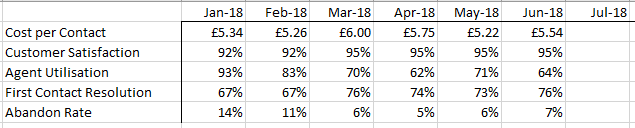 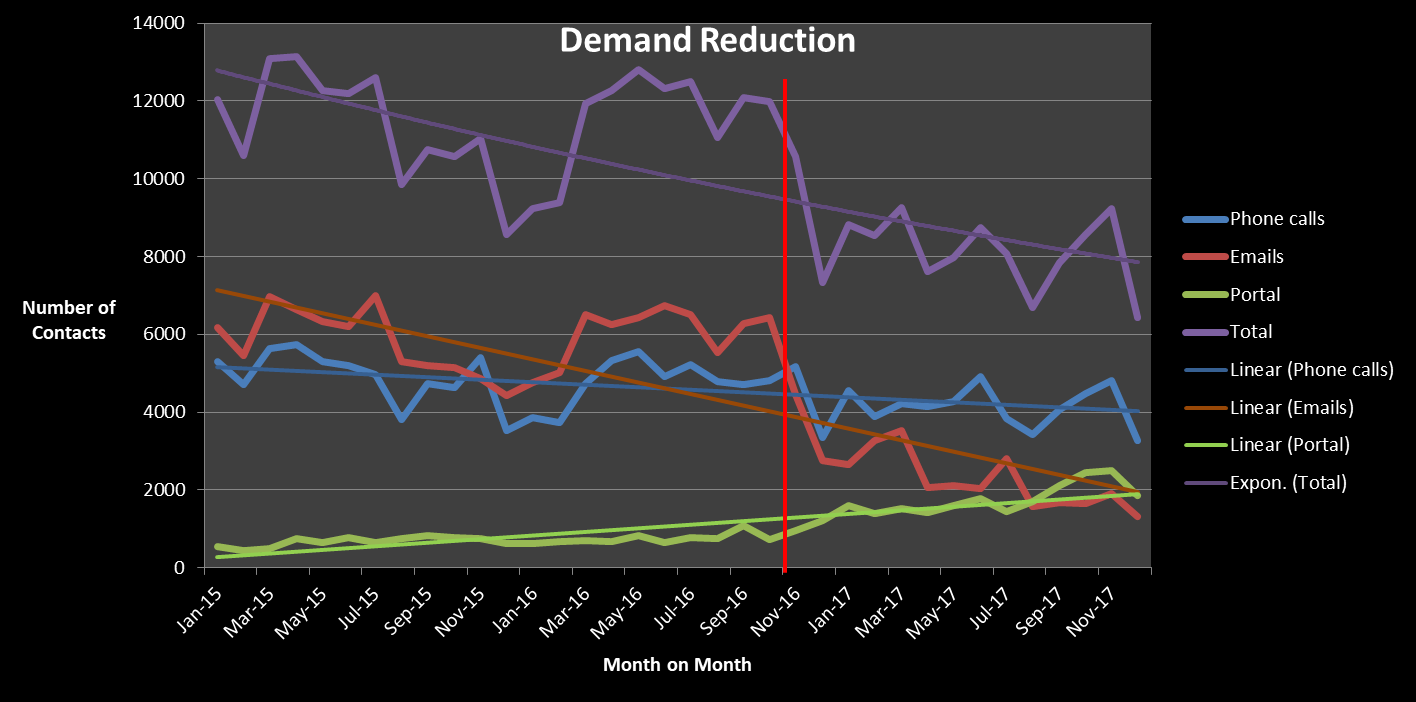 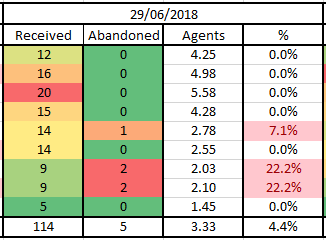 Phone calls to the Desk
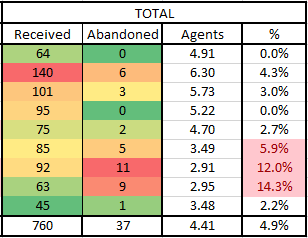 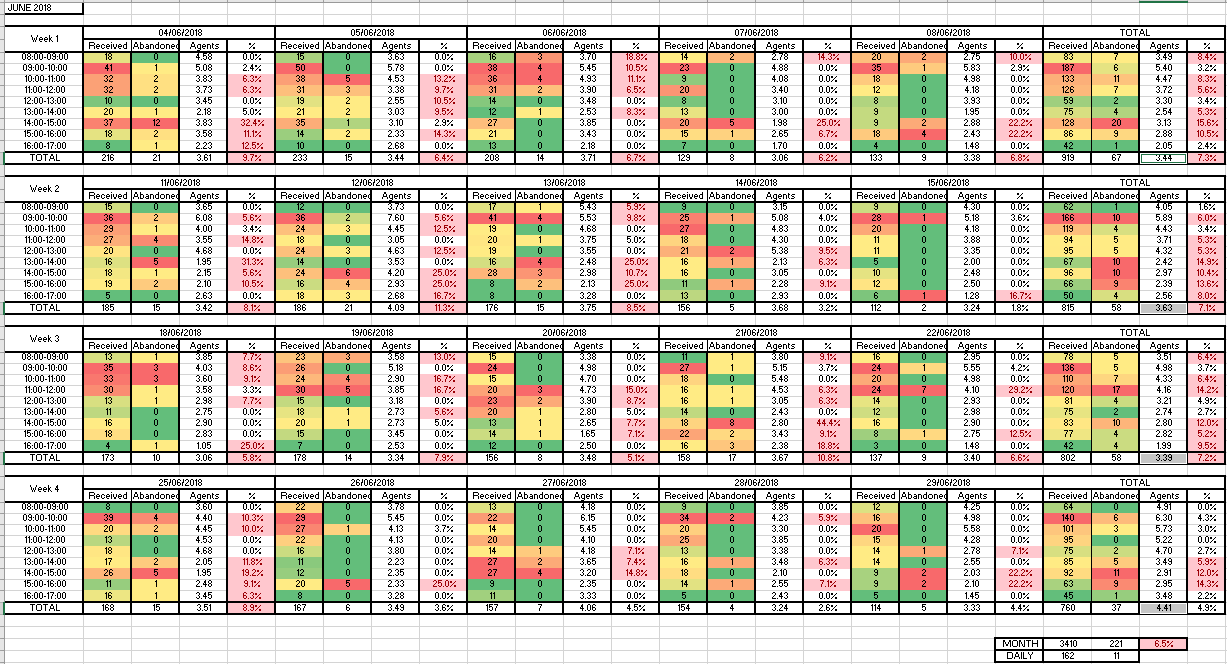 Twelve Months from Go Live
Cost per contact
Contacts
Spend
End Notes:

Leicestershire County Council
Stuart Beale – Customer Support Team Manager
Stuart.beale@leics.gov.uk
0116 3055622